Право.Конституция Российской Федерации. Основы конституционного строя.(Задание 16)
Автор: Карабицына Марина Игоревна, 
учитель истории и обществознания, 
МБОУ «Мазанская школа»
Право. Конституция Российской Федерации.Выбор верных утверждений.
16 задание ЕГЭ по обществознанию – первое из серии тех, которые относятся к теме «Право». В нем проверяется, как выпускники знают Конституцию – все варианты 16 задания связаны именно с положениями основного закона нашей страны. Приводится список из 5-6 вариантов ответов, из которого нужно выбрать 2, 3 или 4 верных положения, соответствующих условию.
Уровень сложности 16 задания ЕГЭ по обществознанию – базовый, однако максимальный балл за него – 2. Как и во всех предыдущих заданиях, 2 балла ставят за безошибочный ответ, 1 балл – за одну ошибку, 0 баллов – если ошибок 2 и больше.
Хотя уровень сложности задания и оценивается как базовый, оно может вызвать затруднения – могут достаться вопросы по содержанию отдельных статей, по полномочиям различных органов власти, по видам прав граждан РФ. Стоит сказать, что и в других номерах попадаются вопросы, связанные с содержанием Конституции – поэтому во время подготовки к экзамену нужно хорошо изучить основной закон нашей страны; тогда проблем с выполнением этого задания не возникнет.
Алгоритм выполнения задания
Читаем условие задания;
Изучаем предложенные варианты;
По очереди проверяем варианты из списка на соответствие условию и выбираем верные;
Записываем ответ.
Право. Конституция Российской Федерации. Основы конституционного строя.
Конституция Российской Федерации — Основной закон Российской Федерации, обладающий высшей юридической силой, определяющий основы государственного строя, организацию государственной власти, отношения гражданина и государства.
Действующая в РФ Конституция была принята 12 декабря 1993 года на референдуме — всенародном голосовании.
Отличие Конституции от других правовых актов
Имеет основополагающий характер, то есть учреждает государство. Она регулирует широкую наиболее важную сферу отношений в обществе, затрагивающих интересы всех членов общества.
Характеризуется верховенством, то есть распространяется на всю территорию государства. Граждане, государственные органы, общественные организации обязаны её соблюдать, подчиняться её требованиям.
Обладает высшей юридической силой — то есть все нормативно-правовые акты должны её соответствовать. Конституционные нормы первичны по отношению к другим правовым нормам.
Признаки Конституции
Прямое действие – нормы Конституции действуют без учреждения какими-либо органами, должностными лицами, при решении вопросов можно прямо ссылаться на её статьи.
Особый порядок принятия и изменения – то есть затруднённый порядок принятия и изменения по сравнению стальными законами.
Стабильность – рассчитана на длительный срок
Обладает особой защитой со стороны государства – охраняется всем государством. Особая роль принадлежит Президенту и Конституционному Суду.
Структура Конституции Российской Федерации
Преамбула — вступительная часть, в которой отмечена, что Конституция принята народом.
Раздел I
Главы (статьи):
Основы конституционного стоя( 1-16)
Права и свободы человека и гражданина (17-64)
Федеративное устройство ( 65-79)
Президент РФ (80-93)
Федеральное Собрание (94- 109)
Правительство РФ (110-117)
Судебная власть ( 118-129)
Местное самоуправление (130-133)
Конституционные поправки и пересмотр Конституции (134-137)
Раздел II
Заключительные и переходные положения
Основы конституционного стоя Российской Федерации
Конституционный строй  РФ – это  система общественных отношений (экономических, социальных, политических, духовных), установленных и охраняемых Конституцией РФ и другими конституционно-правовыми актами РФ.
Особенности основных принципов конституционного строя РФ
Регулируют все стороны жизни общества и государства
Определяют правовое положение личности
Являются исходной правовой базой для последующего содержания Конституции и всей системы российского права
Являются неизменными, то есть их нельзя пересмотреть, изменить в рамках данной Конституции.
Принципы конституционного строя РФ1.Основы организации государственной власти
Суверенитет народа — народ является единственным источником власти, осуществляя её непосредственно (путём выборов и референдумов) и через органы государственной власти и местного самоуправления (через своих представителей).(Статья 3)
Федерализм – разграничение властных полномочий между РФ, её субъектами и органами местного самоуправления.(Статьи 1,5, 11, 12)
Республиканская форма правления – высшие органы власти избираются или назначаются на определённый срок, существует разграничение полномочий между ними (Статья 1)
Принципы конституционного строя РФ
Разделение властей – законодательную, исполнительную и судебную власть осуществляют относительно независимые друг от друга органы власти, строгое разграничение их полномочий, невмешательство. Все три ветви власти представлены разными людьми и органами власти.(Статья 10)
Правовое государство — верховенство закона, равенство всех перед законом, наличие системы контроля за его исполнением, гарантия защищённости личности, использование ею конституционных прав и свобод. (Статья 1)
Приоритет международного права – подписанные и утверждённые (ратифицированные) РФ международные договоры обладают высшей юридической силой, являются частью правовой системы РФ. (Статья 15)
Основы взаимоотношений государства и человека, гражданина, правового статуса человека и гражданина.
Человек, его права и свободы — высшая ценность государства. Соблюдение и защита прав – главная обязанность государства.(Статья 2)
Единый характер российского гражданства. Все граждане РФ равноправны и равны перед законом, независимо от того, как они приобрели гражданство и где проживают.(Статья 6)
Демократическое государство. В РФ признаётся и обеспечивается суверенитет народа, его права и свободы.(Статья 1)
Основы организации жизни гражданского общества
Россия — социальное государство, то есть в нём создаются условия для обеспечения достойной жизни и свободного развития человека, осуществляется поддержка социально неимущих групп населения.(Статья 7)
Россия — светское государство, то есть в нём отсутствует государственная религия, ни одна религия не является обязательной. Религиозные объединения отделены от государства и равны перед законом. (Статья 14)
Идеологический и политический плюрализм, многопартийность. Не существует официальная идеология, в стране- идеологическое многообразие, есть легальная возможность для создания партий.(Статья 13)
Многообразие о равноправие форм собственности. В РФ равными признаются государственная, частная, муниципальная и другие виды собственности, все они имеют равную защиту со стороны государства.(Статья 8))
Гражданство в Российской Федерации
Гражданство Российской Федерации – это устойчивая правовая связь лица с РФ, выражающаяся в совокупности их взаимных прав и обязанностей
Закон «О гражданстве Российской Федерации», принят в 2002 г.
Юридические признаки гражданства Российской Федерации:
1) правовой характер связи гражданина и РФ , то есть эти отношения оформлены юридически
2) устойчивость этой связи , то есть гражданство является постоянным с момента приобретения до прекращения
Права гражданина — это принятые и находящиеся под защитой соответствующего государства права, связанные с принадлежностью к государству, то есть с гражданством.
Определёнными правами гражданина  могут пользоваться и не граждане государства (право на труд, право на образование и т. п.), но  граждане имеют преимущественные права исключительного характера: право избирать и быть избранным, право занимать определённые государственные должности, право заниматься определёнными видами деятельности и т. п.)
Личные права и свободы
Личные права – это права, принадлежащие каждому человеку как биосоциальному существу, независимо от принадлежности к тому или иному государству, независимо от пола, возраста, расы, национальной или религиозной принадлежности, социального положения.
Личные права по Конституции РФ:
право на жизнь (ст.20) – первое фундаментальное право человека, без которого все остальные права теряют свою ценность;
право на достоинство личности (с.21);
право на личную неприкосновенность (ст.22);
право на неприкосновенность жилища (25);
право на неприкосновенность частной жизни (ст.23-24);
прав на тайну переписки, телефонных переговоров, почтовых телеграфных и иных сообщений;
право свободно определять и указывать свою национальную принадлежность (ст.26);
право пользоваться родным языком (ст.26);
право свободного выбора воспитания, обучения и творчества;
право свободы передвижения по территории РФ (ст.27);
право выбора места пребывания и жительства (сст.27);
право свободно выезжать за пределы Российской Федерации и беспрепятственно возвращаться в Российскую Федерацию;
право на свободу совести (ст.28), мысли и слова.
Политические права – это права, обеспечивающие возможность участия граждан в политической и общественной жизни страны. Особенность данных прав в том, что они принадлежат не каждому человеку, а только гражданам РФ.
Политические права и свободы:
право на участие в управлении государством;
право избирать и быть избранным в государственные представительные органы и органы местного самоуправления;
право участия в референдуме;
право равного доступа к государственной службе (при условии надлежащей квалификации);
право на петиции, то есть право лично обращаться или направлять в государственные органы местного самоуправления индивидуальные или коллективные обращения;
право участия в правосудии, в том числе и в качестве присяжного заседателя;
право собираться мирно, без оружия, проводить собрания, митинги, демонстрации, шествия, пикетирования. Инициатором данных мероприятий могут быть граждане не моложе 18 лет. Порядок проведения данных мероприятий установлен Указами Президента РФ. В частности, предусмотрено предварительное уведомление властей о проведении митингов, демонстраций и т.д.
право на объединение. Данное право занимает особое место, так ка предоставляется не только российским гражданам, но и каждому человеку для защиты своих интересов. Конституция РФ гарантирует свободу деятельности общественных объединений.
Социально-экономические права и свободы – это возможности личности в сфере производства и распределения материальных благ, призванные обеспечить удовлетворение материальных и духовных потребностей человека.
Социально-экономические права и свободы:
право на труд, свобода труда, запрет принудительного труда;
право на достойные условия труда (ст.35);
право свободного владения, пользования и распоряжения землей и другими природными ресурсами (ст.36);
право на свободу предпринимательской и иной, не запрещенной законом экономической деятельности (ст.34)
право на охрану семьи, материнства, отцовства и детства,
право на социальное обеспечение;
право на забастовку (с ограничением для некоторых профессий и занимаемых должностей);
право на отдых;
право на жилище (ст.40);
право на охрану здоровья и медицинскую помощь,
право на образование,(ст.43);
право на свободу литературного, художественного, научного, технического и других видов творчества (ст.44);
право на свободу преподавания ( ст.44);
право на благоприятную окружающую среду и достоверную информацию о её состоянии;
право на возмещение ущерба, причинённого здоровью или имуществу экологическим правонарушением.
Культурные права – это права, обеспечивающие духовное развитие и самореализацию личности.
Культурные права и свободы:
право на участие в культурной жизни;
право пользоваться учреждениями культуры (музеям, библиотеками, архивами и др.;
право на свободу доступа к культурным и духовным ценностям, к достижениям научного прогресса;
право на свободу литературного, художественного, научного, технического и других видов творчества;
право на культурную самобытность.
право на охрану интеллектуальной собственности.
Конституционная обязанность
– это закрепленная Конституцией в интересах общества необходимость, предписывающая каждому индивиду определенный вид и меру своего поведения.
Конституционные принципы:
а) равенство обязанностей;
б) уважение прав и свобод других лиц. Осуществление прав и свобод человека не должно нарушать права и свободы других лиц.
Конституционные обязанности:
соблюдение Конституции РФ и законов (ст. 15);
уважение прав и свобод других лиц (ст. 17;)
обязанность родителей заботиться о детях и обязанность совершеннолетних трудоспособных детей заботиться о своих нетрудоспособных родителях (ст. 38);
обязанность каждого гражданина получить основное общее образование и обязанность родителей или лиц, их заменяющих, обеспечить получение детьми образования данного уровня (ст. 43);
обязанность заботиться о сохранении исторического и культурного наследия, беречь памятники истории и культуры (ст. 44);
обязанность платить законно установленные налоги и сборы (ст. 57);
обязанность сохранять природу и окружающую среду, бережно относиться к природным богатствам (ст. 58);
обязанность защищать Отечество (ст. 59 Конституции РФ). Данная обязанность возлагается лишь на граждан РФ.
Федеративное устройство Российской Федерации
Субъекты Российской Федерации.
Субъекты Российской Федерации имеют собственную исполнительную и законодательную власть, собственную конституцию или устав, собственный региональный парламент, а также по два представителя в Совете Федерации.
Согласно Конституции, все субъекты федерации равноправны, за исключением того, что автономные республики, в отличие от остальных субъектов, могут устанавливать свой (второй) государственный язык (или языки). Выход субъектов из состава РФ не предусмотрен.
Принципы федеративного устройства.
Россия — суверенное, целостное, федеративное государство, состоящее из равноправных субъектов. Конституция РФ (ст. 5, ч. 3) закрепляет следующие принципы федеративного устройства нашего государства:
Государственная целостность.
РФ — целостное, единое, хотя и федеративное государство, включающее другие государственные образования. Они не имеют права выхода из состава Федерации в одностороннем порядке.
Единство системы государственной власти.
Оно проявляется в наличии общефедеральных органов государственной власти, чьи полномочия распространяются на всю территорию страны, в верховенстве федеральной Конституции и законодательства.
Субъекты Российской Федерации вне пределов компетенции РФ обладают всей полнотой власти, но они должны признавать конституционное разграничение компетенции между ними и Федерацией, верховенство федеральной Конституции
Задания!
16 задание ЕГЭ по обществознанию – первое из серии тех, которые относятся к теме «Право». В нем проверяется, как выпускники знают Конституцию – все варианты 16 задания связаны именно с положениями основного закона нашей страны. Приводится список из 5-6 вариантов ответов, из которого нужно выбрать 2, 3 или 4 верных положения, соответствующих условию.
Задание 16.
1.Что из перечисленного относится к конституционным обязанностям граждан РФ? Запишите цифры, под которыми указаны конституционные обязанности.
1) указание своей национальности
2) сохранение исторического и культурного наследия
3) участие в выборах органов власти
4) уплата налогов
5) свободное распоряжение своими способностями к труду
6) пользование родным языком
Пояснение.
1) указание своей национальности — нет, неверно, это права граждан, они могут это делать, а могут и не делать.
2) сохранение исторического и культурного наследия — да, верно.
3) участие в выборах органов власти — нет, неверно, это права граждан, они могут это делать, а могут и не делать.
4) уплата налогов — да, верно.
5) свободное распоряжение своими способностями к труду — нет, неверно, это права граждан, они могут это делать, а могут и не делать.
6) пользование родным языком — нет, неверно, это права граждан, они могут это делать, а могут и не делать.
Ответ: 24.
Задание 16.
2. Выберите в приведённом ниже списке конституционные обязанности гражданина Российской Федерации и запишите цифры, под которыми они указаны.
1) уплата налогов
2) сохранение природы и окружающей среды
3) получение высшего образования
4) заключение брака
5) исповедование определённой религии
6) забота о нетрудоспособных нуждающихся родителях
Пояснение.
1) уплата налогов — да, верно.
2) сохранение природы и окружающей среды — да, верно.
3) получение высшего образования — нет, неверно, это права граждан.
4) заключение брака — нет, неверно, это права граждан.
5) исповедование определённой религии — нет, неверно, это права граждан.
6) забота о нетрудоспособных нуждающихся родителях — да, верно.
Ответ: 126
Задание 16.
3.Что из перечисленного относится к проявлениям конституционного принципа социального государства? Запишите цифры, под которыми они указаны.
1) запрет установления общеобязательной идеологии
2) равенство прав и свобод человека и гражданина независимо от пола, расы, национальности, языка
3) установление государственных пенсий и пособий
4) охрана труда и здоровья людей
5) гарантии единства экономического пространства
6) установление гарантированного минимального размера оплаты труда
Пояснение. Социальное государство обеспечивает своим гражданам достойный уровень жизни, 7 ст. Конституции:
1) запрет установления общеобязательной идеологии — нет, неверно.
2) равенство прав и свобод человека и гражданина независимо от пола, расы, национальности, языка — нет, неверно. Это говорит о правовом характере государства.
3) установление государственных пенсий и пособий — да, верно.
4) охрана труда и здоровья людей — да, верно.
5) гарантии единства экономического пространства — нет, неверно.
6) установление гарантированного минимального размера оплаты труда — да, верно.
Ответ:346
Задание 16.
4.Российская Федерация — светское государство. Какие из перечисленных положений раскрывают смысл этого конституционного принципа? Запишите цифры, под которыми они указаны.
1) Никакая религия не может устанавливаться в качестве государственной или обязательной.
2) Никакая идеология не может устанавливаться в качестве государственной или обязательной.
3) Религиозные объединения отделены от государства и равны перед законом.
4) В Российской Федерации признаются политическое многообразие, многопартийность.
5) Российская Федерация обеспечивает целостность и неприкосновенность своей территории.
6) Во взаимоотношениях с федеральными органами государственной власти все субъекты Российской Федерации между собой равноправны.
Пояснение.
1) Никакая религия не может устанавливаться в качестве государственной или обязательной — да, верно.
2) Никакая идеология не может устанавливаться в качестве государственной или обязательной — нет, неверно, это идеологический плюрализм.
3) Религиозные объединения отделены от государства и равны перед законом — да, верно.
4) В Российской Федерации признаются политическое многообразие, многопартийность — нет, неверно, демократизм.
5) Российская Федерация обеспечивает целостность и неприкосновенность своей территории — нет, неверно, суверенитет.
6) Во взаимоотношениях с федеральными органами государственной власти все субъекты Российской Федерации между собой равноправны — нет, неверно, федерализм.
Ответ:13
Задание 16.
5.Что из перечисленного относится по Конституции РФ к полномочиям Президента РФ? Запишите цифры, под которыми они указаны.
1) утверждает военную доктрину
2) объявляет амнистию
3) принимает решение об отставке Правительства РФ
4) осуществляет помилование
5) утверждает изменение границ между субъектами РФ
6) назначает на должность Председателя Центрального банка РФ
Пояснение.1) утверждает военную доктрину — да, верно, Конституция РФ, ст. 83, з).
2) объявляет амнистию — нет, неверно, ее объявляется Государственная Дума РФ, согласно 103 ст. Конституции РФ.
3) принимает решение об отставке Правительства РФ — да, верно, Конституция РФ, ст. 83, в).
4) осуществляет помилование — — да, верно, Конституция РФ, ст. 89, в).
5) утверждает изменение границ между субъектами РФ — нет, неверно, их утверждает Совет Федерации РФ, согласно 102 ст. Конституции РФ.
6) назначает на должность Председателя Центрального банка РФ — нет, неверно, его назначает Государственная Дума РФ, согласно 103 ст. Конституции РФ.
Ответ:134
Задание 16.
6. Что из перечисленного по Конституции РФ относится к обязанностям человека и гражданина? Запишите цифры, под которыми они указаны.
1) православное вероисповедание
2) уплата налогов и сборов
3) участие в выборах органов государственной власти
4) получение высшего образования
5) сохранение природы и окружающей среды
6) соблюдение Конституции и законов страны
Пояснение.1) православное вероисповедание — нет, неверно. Это права и свободы граждан.
2) уплата налогов и сборов — да, верно. 57 ст. Конституции РФ.
3) участие в выборах органов государственной власти — нет, неверно. Это политические права граждан.
4) получение высшего образования — нет, неверно. Это права граждан.
5) сохранение природы и окружающей среды — да, верно. 58 ст. Конституции.
6) соблюдение Конституции и законов страны — да, верно. ст. 15 п. 2 Конституции РФ.
Ответ:256
Задание 16.
7. Какие органы осуществляют государственную власть на территории Российской Федерации? Запишите цифры, под которыми они указаны. Цифры укажите в порядке возрастания.
1) Правительство
2) Федеральное Собрание
3) суды Российской Федерации
4) органы местного самоуправления
5) исполнительные органы Содружества Независимых Государств
Пояснение. 
1) Правительство — да, верно.
2) Федеральное Собрание — да, верно.
3) суды Российской Федерации — да, верно.
4) органы местного самоуправления — нет, неверно.
5) исполнительные органы Содружества Независимых Государств — нет, неверно.
Ответ:123
Задание 16.
8.Что из перечисленного относится к политическим правам (свободам) гражданина РФ? Запишите цифры, под которыми они указаны.
1) защищать Отечество
2) избирать и быть избранным
3) исповедовать индивидуально или совместно с другими любую религию или не исповедовать никакой
4) проводить шествия и пикетирования
5) свободно использовать свои способности и имущество для предпринимательской деятельности
6) направлять индивидуальные и коллективные обращения в государственные органы
Пояснение.1) защищать Отечество — нет, неверно.
2) избирать и быть избранным — да, верно.
3) исповедовать индивидуально или совместно с другими любую религию или не исповедовать никакой — нет, неверно.
4) проводить шествия и пикетирования — да, верно.
5) свободно использовать свои способности и имущество для предпринимательской деятельности — нет, неверно.
6) направлять индивидуальные и коллективные обращения в государственные органы — да, верно.
Ответ:246
Задание 16.
9.Что из перечисленного относится к конституционным обязанностям граждан РФ? Запишите цифры, под которыми указаны конституционные обязанности.
1) указание своей национальности 2) сохранение исторического и культурного наследия 3) участие в выборах органов власти 4) уплата налогов 5) свободное распоряжение своими способностями к труду
6) пользование родным языком
Пояснение.1) указание своей национальности — нет, неверно, это права граждан, они могут это делать, а могут и не делать.
2) сохранение исторического и культурного наследия — да, верно.
3) участие в выборах органов власти — нет, неверно, это права граждан, они могут это делать, а могут и не делать.
4) уплата налогов — да, верно.
5) свободное распоряжение своими способностями к труду — нет, неверно, это права граждан, они могут это делать, а могут и не делать.
6) пользование родным языком — нет, неверно, это права граждан, они могут это делать, а могут и не делать.
Ответ:24
Задание 16.
10.Что из перечисленного ниже относится к социально-экономическим правам человека и гражданина, закрепленным в Конституции РФ? Запишите цифры, под которыми они указаны.
1) право на охрану здоровья
2) право избирать и быть избранным
3) право на социальное обеспечение по возрасту
4) гарантии судебной защиты
5) право выбирать язык общения
Пояснение. Социально-экономические и культурные права — конституционные права человека в социально-экономической и духовной сферах, призванные гарантировать свободу развития личности и достойный уровень жизни. Их можно объединить общим названием «социальные права». В более узком или специальном значении выделяются три относительно обособленные группы прав — экономические, социальные и культурные права.
Ответ:13
Задание 16.
11. Согласно Конституции, в РФ устанавливается верховенство закона в общественной жизни. Носителем суверенитета и единственным источником власти в РФ является ее многонациональный народ. Какие принципы конституционного строя отражаются в этих положениях? Запишите цифры, под которыми они указаны.
1) республиканское правление 2) разделение властей
3) правовая государственность 4) идеологическое многообразие
5) Демократизм 6) федерализм
Пояснение. Верховенство закона устанавливает принцип правовой государственности. Народ — единственный источник власти устанавливает принцип демократизма.
1) республиканское правление — нет, неверно.
2) разделение властей — нет, неверно.
3) правовая государственность — да, верно.
4) идеологическое многообразие — нет, неверно.
5) демократизм — да, верно.
6) федерализм — нет, неверно.
Ответ:35
Задание 16.
12.Какие положения отражают основы конституционного строя РФ? Запишите цифры в порядке возрастания, под которыми эти положения указаны.
1) Государство является демократическим федеративным правовым с республиканской формой правления.
2) Хозяйственная жизнь определяется и направляется государственным народнохозяйственным планом.
3) Вся власть принадлежит трудящимся города и деревни.
4) Высшим непосредственным выражением власти народа являются референдум и свободные выборы.
5) Земля, ее недра, воды, леса, шахты, рудники являются государственной собственностью.
6) Человек, его права и свободы являются высшей ценностью.
Пояснение. Основы Конституционного строя РФ провозглашены в 1 главе Конституции РФ (ст.1 − 16):
1) Государство является демократическим федеративным правовым с республиканской формой правления — да, верно, 1 ст.
2) Хозяйственная жизнь определяется и направляется государственным народнохозяйственным планом — нет, неверно.
3) Вся власть принадлежит трудящимся города и деревни — нет, неверно.
4) Высшим непосредственным выражением власти народа являются референдум и свободные выборы — да, верно, 3 ст.
5) Земля, ее недра, воды, леса, шахты, рудники являются государственной собственностью — нет, неверно.
6) Человек, его права и свободы являются высшей ценностью — да, верно, 2 ст.
Ответ:146
Задание 16.
13. Каковы отличительные признаки Конституции Российской Федерации?
1) В Конституцию не могут вноситься никакие поправки.
2) Существование особого порядка охраны конституционных норм.
3) Нормы Конституции носят рекомендательный характер.
4) Конституция обладает высшей юридической силой.
5) Положения Конституции выступают в качестве базы для текущего законодательства.
Пояснение.1) В Конституцию не могут вноситься никакие поправки — нет, неверно, могут.
2) Существование особого порядка охраны конституционных норм — да, верно.
3) Нормы Конституции носят рекомендательный характер — нет, неверно, обязательный.
4) Конституция обладает высшей юридической силой — да, верно.
5) Положения Конституции выступают в качестве базы для текущего законодательства — да, верно.
Ответ:245
Задание 16.
14. Что из перечисленного относится к личным (гражданским) правам гражданина РФ? Запишите цифры, под которыми они указаны.
1) право на социальное обеспечение
2) право на жизнь
3) право на жилище
4) право на защиту чести и доброго имени
5) право на свободу и личную неприкосновенность
Пояснение.) право на социальное обеспечение — нет, неверно, это социально-экономическое право.
2) право на жизнь — да, верно.
3) право на жилище — нет, неверно, это социально-экономическое право. Не путать с правом на неприкосновенность жилища, которое является личным (гражданским).
4) право на защиту чести и доброго имени — да, верно.
5) право на свободу и личную неприкосновенность — да, верно.
Ответ:245
Задание 16.
15. Что из перечисленного ниже закреплено в Конституции РФ? Запишите цифры, под которыми указаны соответствующие положения.
1) персональный состав Государственного Совета РФ
2) структура Администрации Президента РФ
3) форма государства
4) перечень преступлений и наказаний за них
5) основы конституционного строя
Пояснение.1) персональный состав Государственного Совета РФ — нет, неверно.
2) структура Администрации Президента РФ — нет, неверно.
3) форма государства — да, верно.
4) перечень преступлений и наказаний за них — нет, неверно.
5) основы конституционного строя — да, верно.
Ответ:35
Задание 16.
16. Согласно Конституции РФ наша страна является федеративным государством. Найдите в приведённом ниже списке черты, характеризующие федеративное государство, и запишите цифры, под которыми они указаны.
1) создание условий, обеспечивающих достойную жизнь граждан
2) создание институтов, обеспечивающих демократическое развитие государства
3) обеспечение государственной поддержки семьи
4) включение в состав равноправных субъектов
5) двухпалатная структура законодательного органа власти
Пояснение. Федерация — это добровольное объединение нескольких ранее самостоятельных государственных образований в одно союзное государство. 

Верховная законодательная, исполнительная и судебная власть принадлежит федеральным органам государственной власти. Конституция разграничивает полномочия субъектов и самой федерации. Территория федерации состоит из: субъектов, которые по-разному называются; субъекты состоят из административно-территориальных единиц. Субъекты федерации могут принимать свои конституции, законы, постановления и другие нормативно-правовые акты. Они имеют свои высшие органы представительной, исполнительной и судебной власти, которые действуют только на территории субъекта данной федерации. 

Российская Федерация является договорно-конституционной, ибо она основана на трёх федеральных договорах (договор федерации с республиками, договор с областями и краями и договор с автономными областями и округами) и Конституции РФ. Федеративное устройство Российского государства — это его национально-территориальная организация, структура. Федеративное устройство характеризует состав, правовое положение составных частей — субъектов федерации, их взаимоотношения с государством в целом.
Ответ:45
Задание 16.
17.Какие из перечисленных ниже позиций. относятся к основам конституционного строя РФ? Запишите цифры, под которыми они указаны.
1) разделение властей 2) социальное государство 3) доминирование частной собственности 4) идеологическое многообразие 5) светское государство
Пояснение. Конституционный строй — устройство общества и государства, закрепленное нормами конституционного права. Конституционный строй характеризуется особыми принципами (базовыми началами), лежащими в основе взаимоотношений человека, государства и общества. 
Характеристика  России как государства содержится в ст. 1,7, 14 Конституции. Российская Федерация определена как демократическое федеративное правовое государство с республиканской формой правления; как социальное государство, политика которого направлена на создание условий, обеспечивающих достойную жизнь и свободное развитие человека; как светское государство, в котором никакая религия не может устанавливаться в качестве государственной или обязательной.
Ответ:1245
Задание 16.
18. Какие из приведённых ниже положений относятся к основам конституционного строя РФ? Запишите цифры, под которыми они указаны.
1) республиканская форма правления
2) многообразие форм собственности
3) плановая экономическая система
4) доминирование судебной власти над законодательной и исполнительной
5) установление государственной религии
Пояснение. Конституционный строй — устройство общества и государства, закрепленное нормами конституционного права. Конституционный строй характеризуется особыми принципами (базовыми началами), лежащими в основе взаимоотношений человека, государства и общества. 
Характеристика  России как государства содержится в ст. 1,7, 14 Конституции. Российская Федерация определена как демократическое федеративное правовое государство с республиканской формой правления; как социальное государство, политика которого направлена на создание условий, обеспечивающих достойную жизнь и свободное развитие человека; как светское государство, в котором никакая религия не может устанавливаться в качестве государственной или обязательной.
Ответ:12
Задание 16.
19. Что из перечисленного ниже относится в Российской Федерации к исполнительным органам государственной власти? Запишите цифры, под которыми они указаны. Цифры укажите в порядке возрастания.
1) Правительство Российской Федерации
2) Государственная дума
3) Министерство образования Российской Федерации
4) Орловский областной Совет народных депутатов
5) Правительство Самарской области
6) Прокуратура РФ
Пояснение.1) Правительство − да, верно.
2) Государственная Дума — нет, неверно, законодательная.
3) Министерство образования РФ — да, верно.
4) Орловский областной Совет народных депутатов — нет, неверно, законодательная.
5) Правительство Самарской области — да, верно.
6) Прокуратура РФ — нет, неверно, не относится ни к одной из ветвей власти.
Ответ:135
Задание 16.
20.Что из перечисленного ниже относится в Российской Федерации к представительным органам государственной власти? Запишите цифры, под которыми они указаны. Цифры укажите в порядке возрастания.
1) Правительство Российской Федерации 2) Государственная дума
3) Совет Федерации 4) Самарская Губернская Дума
5) Законодательное собрание Пензенской области
6) Прокуратура
Пояснение. К числу представительных государственных органов относятся законодательные учреждения федерального и регионального уровня. Они формируются путем избрания их населением страны, действуют от его имени и ответственны перед ним.
1) Правительство Российской Федерации — нет, неверно, это федеральная исполнительная власть.
2) Государственная дума — да, верно, представительный орган федерального уровня.
3) Совет Федерации — да, верно, представительный орган федерального уровня.
4) Самарская Губернская Дума — да, верно, представительный орган регионального уровня.
5) Законодательное собрание Пензенской области — да, верно, представительный орган регионального уровня.
6) Прокуратура — нет, неверно.
Ответ:2345
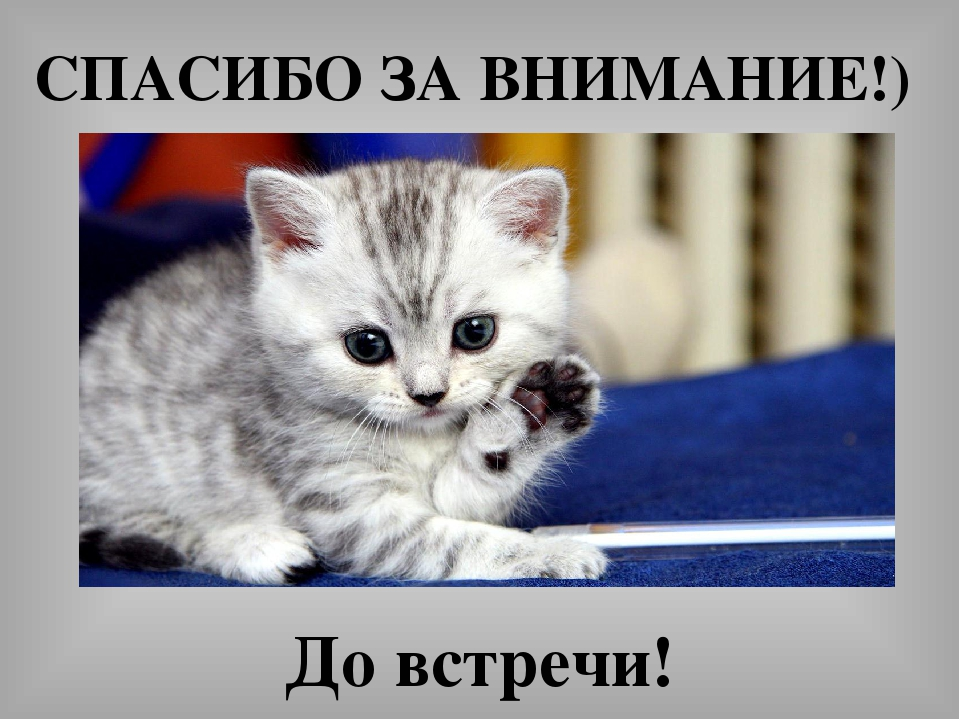